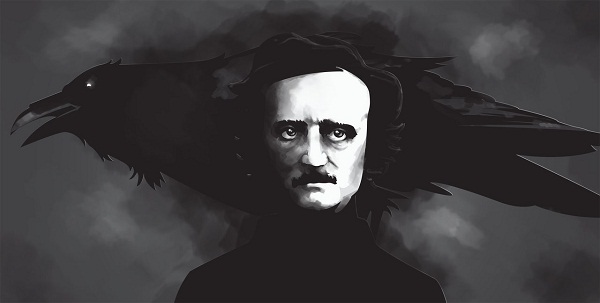 EDGAR ALLAN POE:  MASTER OF MYSTERY
Edgar Allan Poe
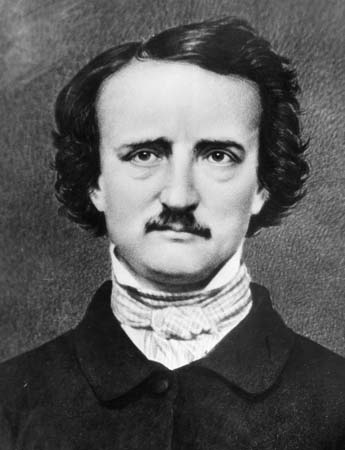 American short-story writer, poet, critic, and editor
His tales of mystery and horror initiated the modern detective story
Born in Boston, Massachusetts
early orphaned
"Adopted" by the family of Scottish merchant - John Allan
strict education and discipline
gambling and financial problems
abandoned the study of ancient and modern languages on University of Virginia
He started the military career  in 1827, the same year  he released his first book - a collection of poetry - Tamerlane and Other Poems
Poe married his younger cousin – Virginia
Dismiss from work and Virginia's weakening health, brought him to unstable state of mind and abusing alcohol
On October 3, 1849, Poe was found in Baltimore in great distress
He died four days later in hospital
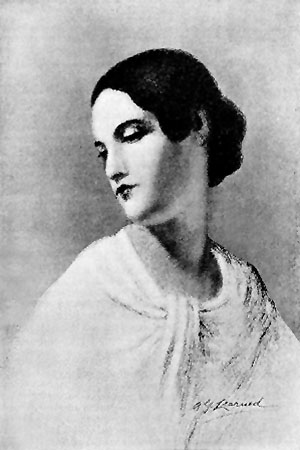 Mysterious  death
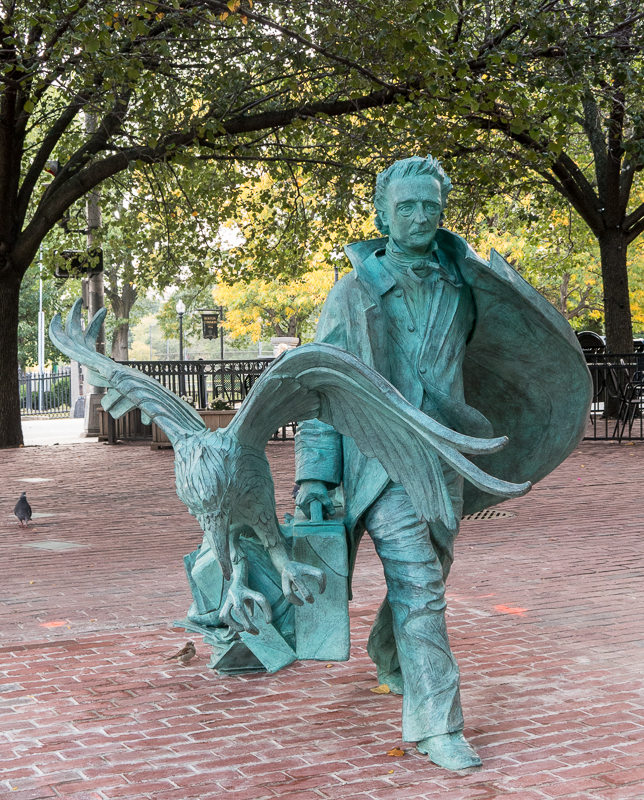 congestion of the brain?
rabies?
alcoholism?
cholera?
suicide?
murder?
cooping (forced to vote)?
Style and themes
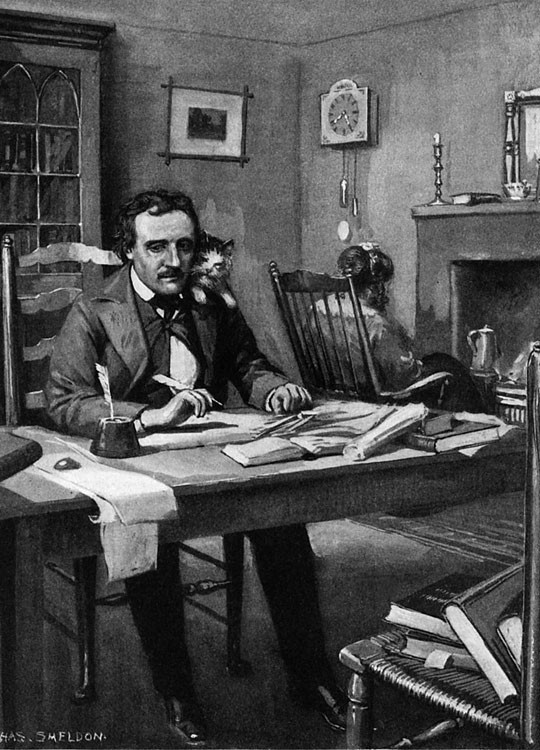 great role of Dark Romanticism
Poe's best known fiction works are Gothic
The terrible experiences of his early life lead him to believe that the world is covered by sin and insanity
weak mind, nightmares and abuse of alcohol lead to hallucinations - all of this has an influence of his works
Theme: death of a beautiful woman
The Raven
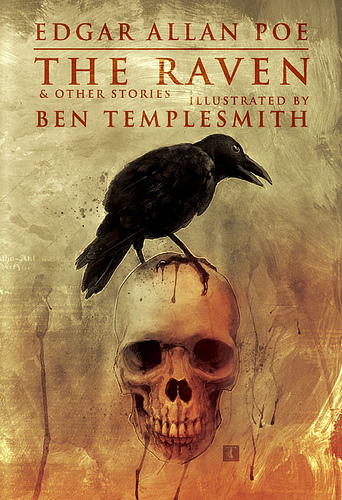 Poem The Raven - brings him enormous fame and interest
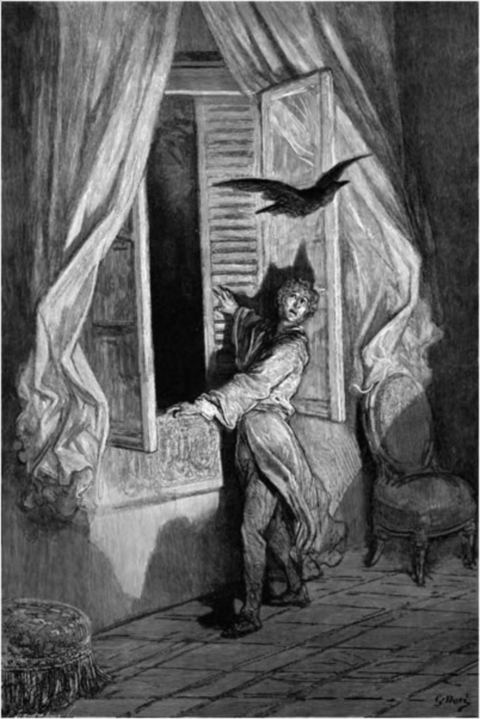 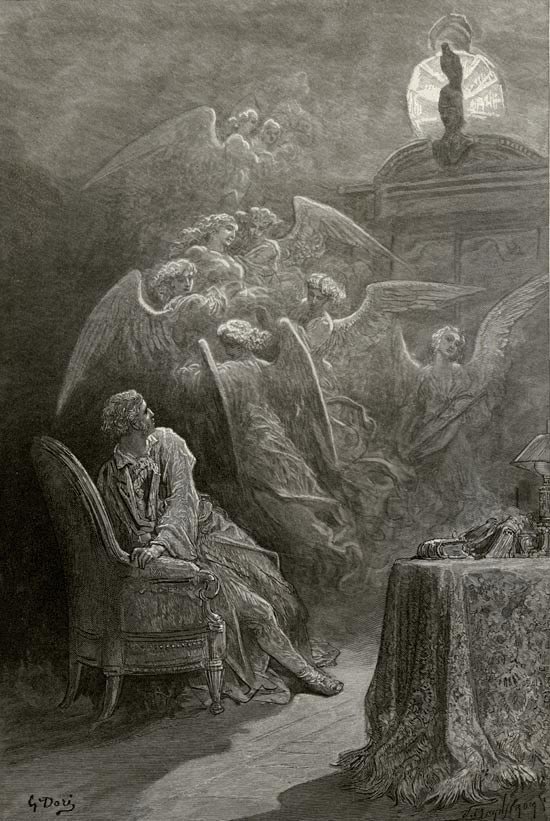 The Beatles - Sgt. Pepper's Lonely Hearts Club Band (Poe on the cover)
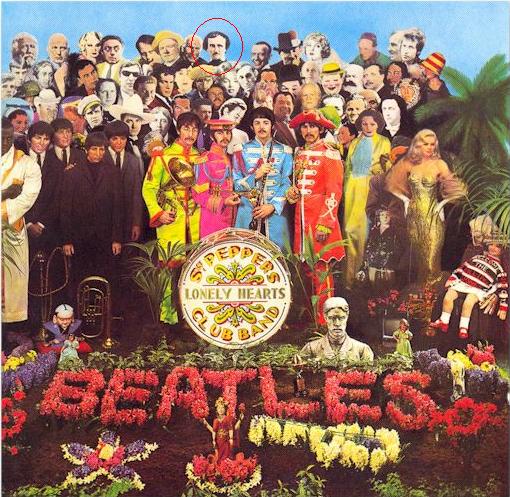 John Cusack as Edgar Allan Poe, "The Raven" (2012)
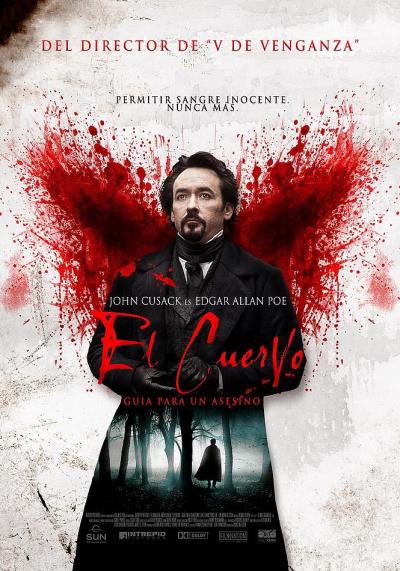 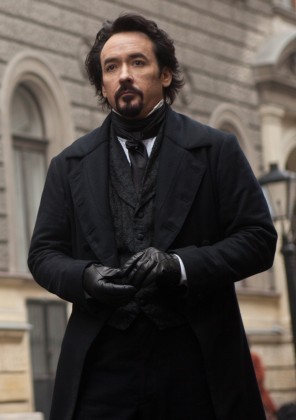 Kevin Bacon in TV series - "The Following"
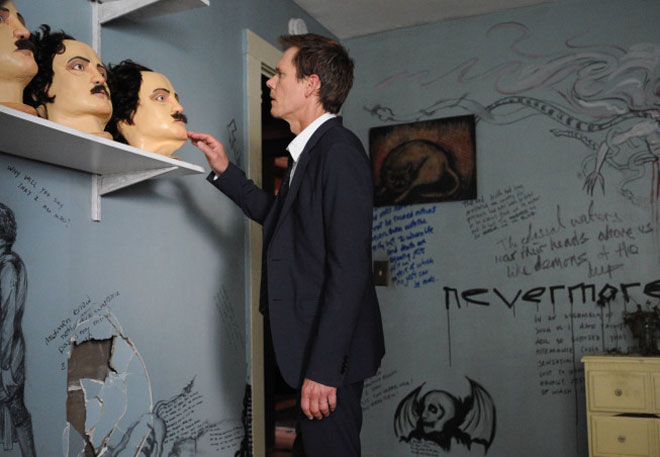 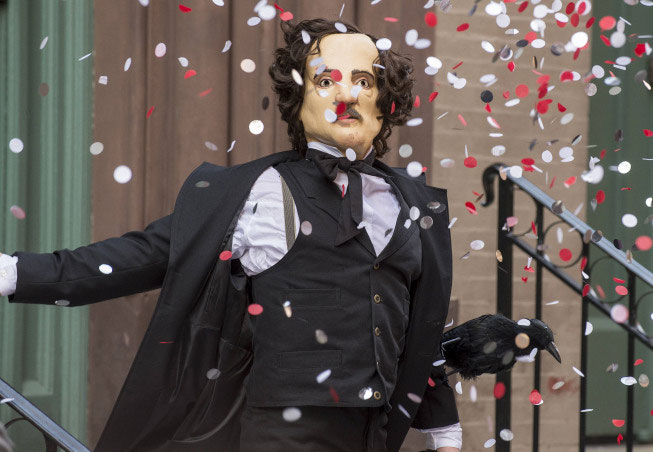 www.poemuseum.org
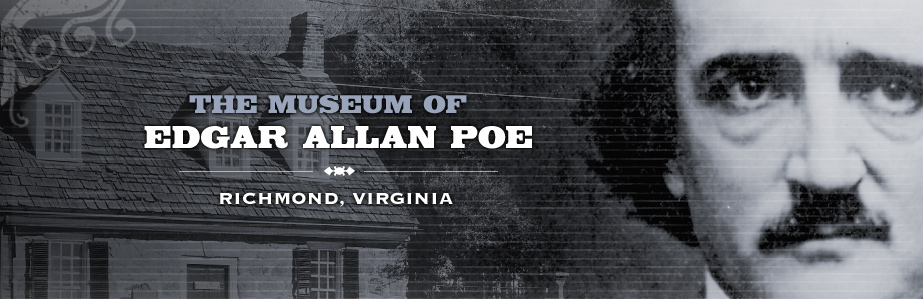 Edgar Allan Poe Museum – Poe’s life, legacy and Works